LANCASTER CITY COUNCIL
HOUSING STANDARDS
CORPORATE PRIORITY
To provide a safe, secure and warm home for everyone in our district
Housing standards
Home Improvement Agency
Housing Options
PRIVATE RENTED SECTOR
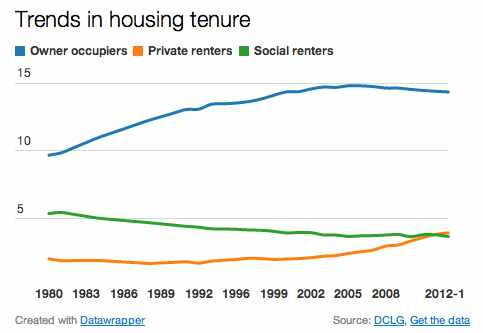 LOCAL AUTHORITY MUST
KEEP THE HOUSING CONDITIONS IN THEIR AREA UNDER REVIEW
INSPECT PROPERTIES TO DETERMINE WHETHER ANY CATEGORY 1 OR 2 HAZARDS EXIST
TAKE APPROPRIATE ENFORCEMENT ACTION IF THEY CONSIDER CATEGORY 1 HAZARDS EXIST
ADMINISTER A MANDATORY LICENSING SCHEEM FOR QUALIFYING HMOS.
HOUSING HEALTH AND RATING SYSTEM
HOUSING ACT 2004
ANY RESIDENTIAL PREMISES SHOULD PROVIDE A SAFE AND HEALTHY ENVIRONMENT FOR ANY POTENTIAL OCCUPIER OR VISITOR.
DAMP AND MOULD GROWTH
EXCESS COLD
ELECTRICAL
FIRE
FIRE
I have listed below common areas of concerns found in local premises:

Fire detection heads missing
Fire detection heads covered up
Fire door closers removed 
Fire doors wedged open
Fire escape windows locked shut
Means of escape blocked by furniture and occupants goods
Candles and lanterns having been recently used
MANAGEMENT
The Management of Houses in Multiple Occupation (England) Regulations 2006

The Licensing and Management of Houses in Multiple Occupation (Additional Provisions) (England) Regulations 2007
FIRE
RUBBISH
ACCREDITED PROPERTY SCHEME
LICENSING OF HOUSES IN MULIPLE OCCUPATION
HMO’s THAT HAVE THREE OR MORE STOREYS AND ARE OCCUPIED BY FIVE OR MORE TENANTS LIVING AS MORE THAN ONE HOUSHOELD AND SHARING FACILITIES MUST HAVE A LICENCE FROM THE LOCAL AUTHROITY TO OPERATE.
ITS PURPOSE IS TO ENSURE:
landlords of HMOs are fit and proper people, or employ managers who are
each HMO is suitable for occupation by the number of people allowed under the licence
the standard of management of the HMO is adequate
high risk HMOs can be identified and targeted for improvement.
PRIORITIES FOR 2014/15
REMOVAL OF ALL CATEGORY 1 HAZARDS
CONCENTRATE ON EXCESS COLD AND FUEL POVERTY
REDUCTION IN SLIPS, TRIPS AND FALLS
IMPROVEMENTS TO FIRE SAFETY

PROMOTE GOOD MANAGEMENT
WORK WITH RESIDENTS OF PARK HOMES
PARTNERSHIP WORKING
FIRE SERVICE
PUBLIC HEALTH 
HEALTH AUTHORITY
POLICE SERVICE
TRADING STANDARDS
FURTHER INFORMATION
SHOULD YOU WISH TO SEE MORE INFORMATION PLEASE CONTACT PRIVATE HOUSING ON 01524 582257 OR LOOK AT THE COUNCIL’S WEBSITE: 

www.lancaster.gov.uk.